Genetické algoritmy
Metodický koncept k efektivní podpoře klíčových odborných kompetencí s využitím cizího jazyka ATCZ62 - CLIL jako výuková strategie na vysoké škole
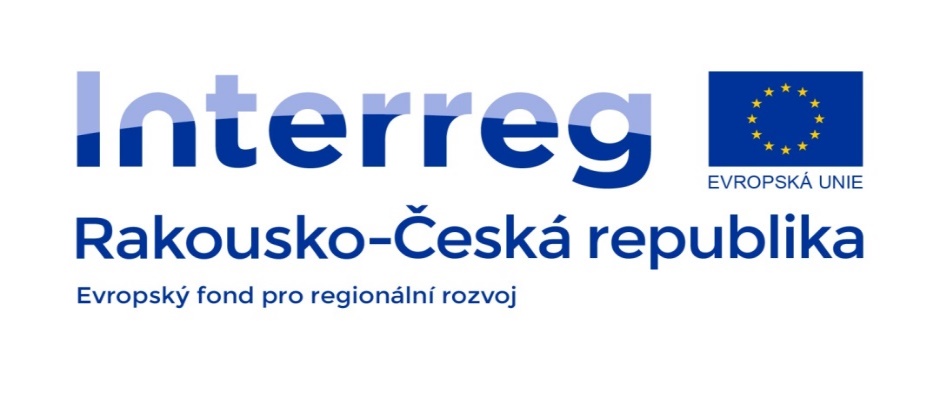 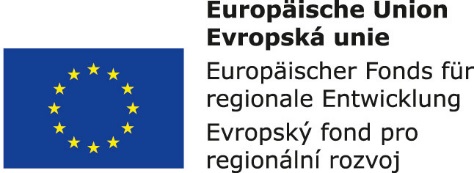 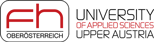 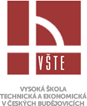 Genetický algoritmus
Heuristický postup, patří mezi evoluční algoritmy
Patří do umělé inteligence
Aplikací znalostí z evoluční biologie hledá řešení složitých problémů, pro které neexistuje exaktní algoritmus
Napodobuje techniky evoluční biologie
Dědičnost
Mutace
Přirozený výběr
Křížení
Genetický algoritmus
Princip:
Inicializace - Vytvoř nultou populaci (obvykle složenou z náhodně vygenerovaných jedinců)
Začátek cyklu – Vyber (zpravidla zčásti náhodné) z populace několik jedinců s vysokou zdatností
Z vybraných jedinců vygeneruj novou generaci použitím následujících metod (operátorů):
		křížení - „prohoď“ části několika jedinců mezi sebou
	mutace - náhodně změň část jedince
	reprodukce - kopíruj jedince beze změny
Vypočti zdatnost těchto nových jedinců
Konec cyklu - Pokud není splněna zastavovací podmínka, tak pokračuj od bodu 2
Konec algoritmu - Jedinec s nejvyšší zdatností je hlavním výstupem algoritmu a reprezentuje nejlepší nalezené řešení.
Genetický algoritmus
Pojmy:
Fenotyp – označení jedince
Genotyp, genom, chromozom – reprezentace fenotypu
Chromozom – dělí se na jednotlivé lineárně uspořádané geny (i-tý gen chromozomů stejného typu reprezentuje stejnou charakteristiku)
Alely – různé hodnoty genu
Fitness hodnota – z rozmezí 0-1, vyjadřuje kvalitu každého jedince
Individua mohou být zakódována (geneticky popsána) různým způsobem
Způsobem popsání, může být důležitý pro úspěch či neúspěch řešení konkrétní úlohy
Genetický algoritmus
Příklad:
Nultá generace (fitness hodnota = počet „1“):
0100011011		f=0,5
0101000100		f=0,3
1010110000		f=0,4
1110111000		f=0,6
Genetický algoritmus
Genetický algoritmus
Křížení
Rodiče si vymění část genetického kódu
Nejjednodušší metoda – jednobodové křížení
Náhodně vybere místo pro řez
X: 010001|1011 
Y: 111011|1000
P: 0100011000		f=0,3
Q: 111011 1011		f=0,8
Vícebodové křížení, možnost více než dvou rodičů
Genetický algoritmus
Mutace
Náhodná změna náhodného genu v jedinci
Velmi malá pravděpodobnost
0100011011	⇒	 0101011011 		
0101000100	⇒ 	 0101100100 	
1010110000	⇒ 	 1010110100
1110111000	⇒	 1010111000
Lze dosáhnout vlastností, které se v původní generaci nevyskytují
Genetický algoritmus
Ukončení
Dosažení maximálního počtu generací (časové omezení)
Dosažení minimálního potřebného fitness skóre
Alespoň jeden jedinec dosáhl dostatečně uspokojivého výsledku
Dosažený přidělený rozpočet (počítačový čas/peníze)
Po sobě jdoucí iterace nedosahují žádného zlepšení
Ruční kontrola
Kombinace výše uvedených kritérií